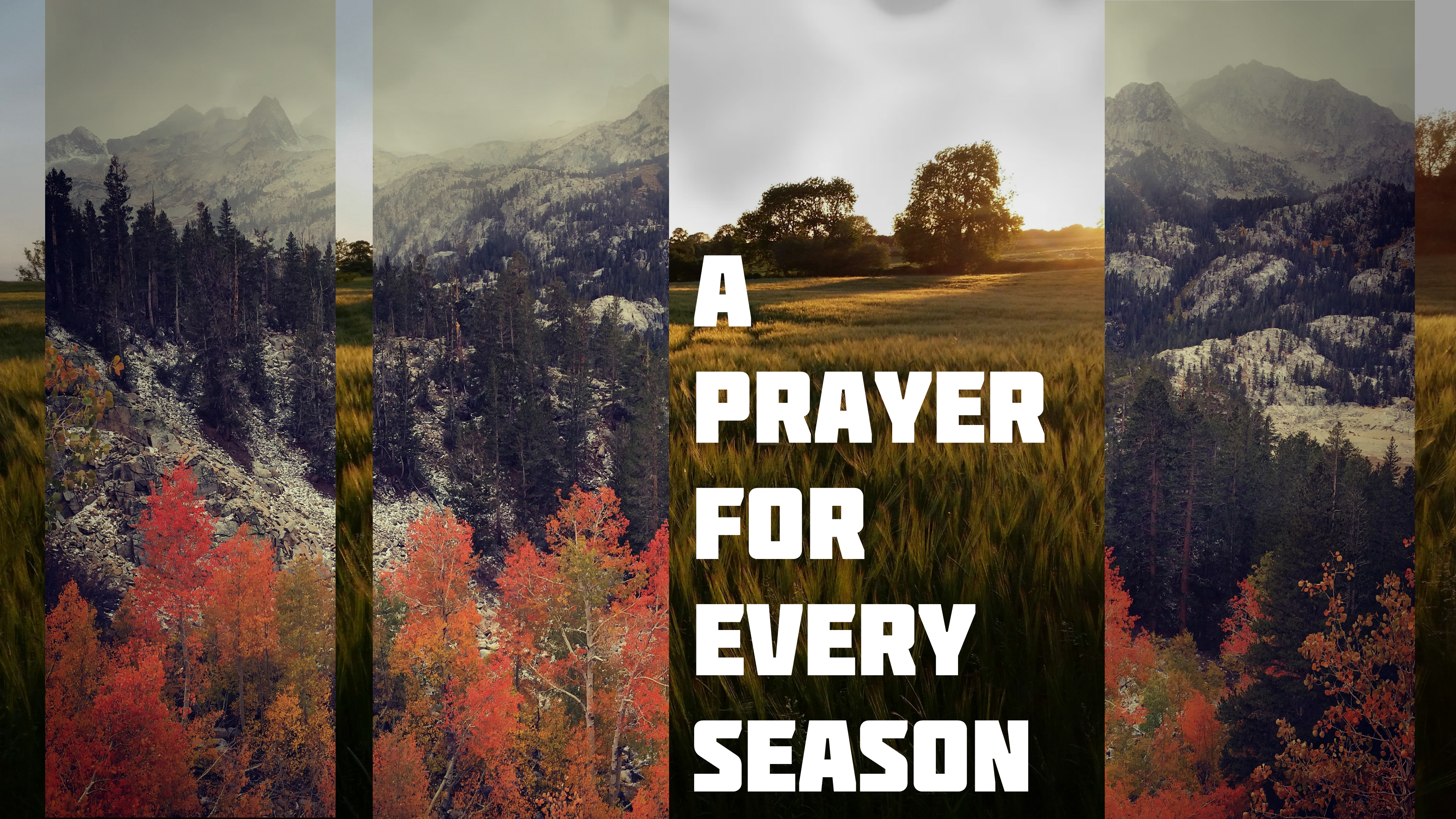 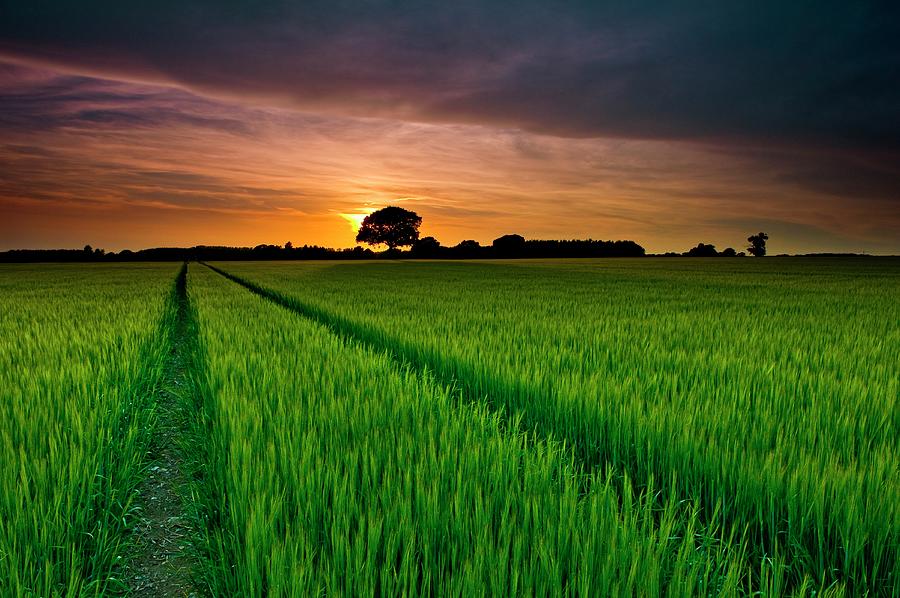 Joy
Psalm 4
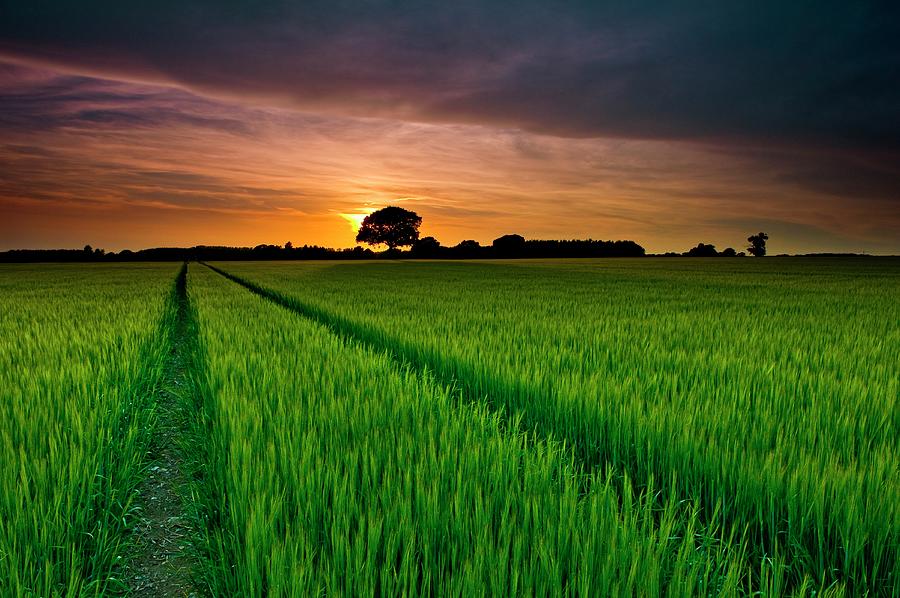 Call upon God (vs 1).
Wait on God (vs 2-5).
Delight in God (vs 6-8).
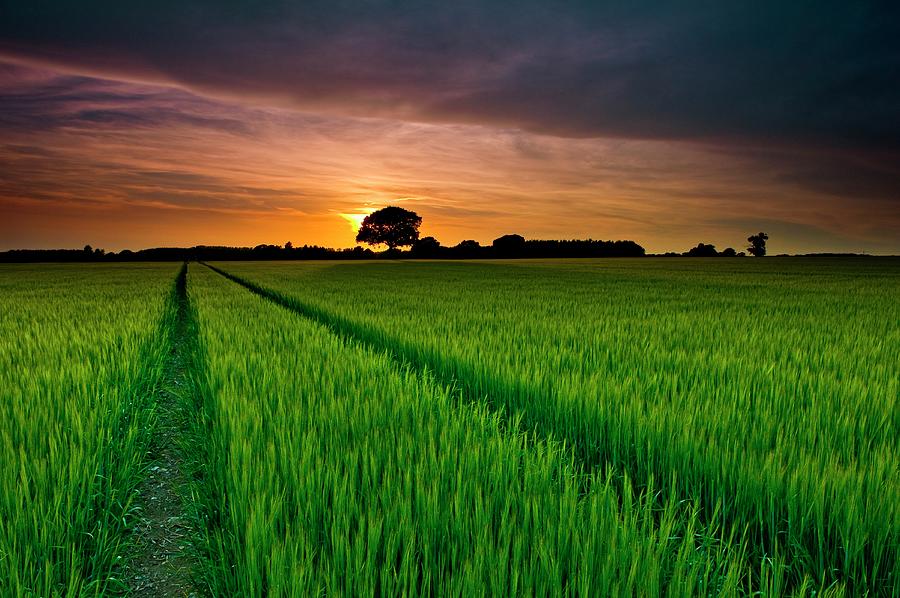 Call upon God (vs 1).
Wait on God (vs 2-5).
Delight in God (vs 6-8).
1 Answer me when I call, O God of my 				righteousness!
    You have given me relief when I was in 			distress.
    Be gracious to me and hear my prayer!
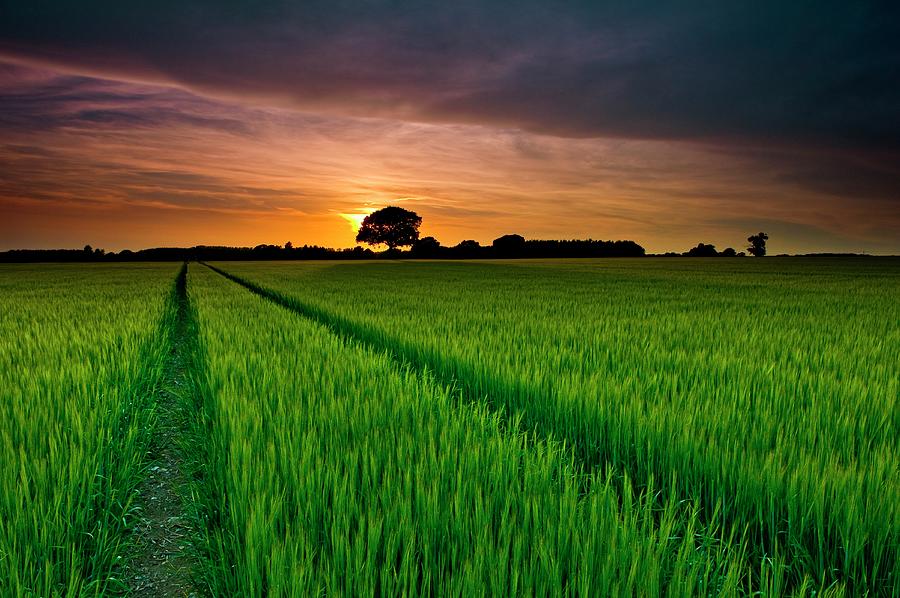 Call upon God (vs 1).
Wait on God (vs 2-5).
Delight in God (vs 6-8).
2 O men, how long shall my honor be turned 		into shame?
    How long will you love vain words and seek 		after lies?
3 But know that the Lord has set apart the godly 		for himself;
    the Lord hears when I call to him.
4 Be angry, and do not sin;
    ponder in your own hearts on your beds, 		and be silent. 
5 Offer right sacrifices,
    and put your trust in the Lord.
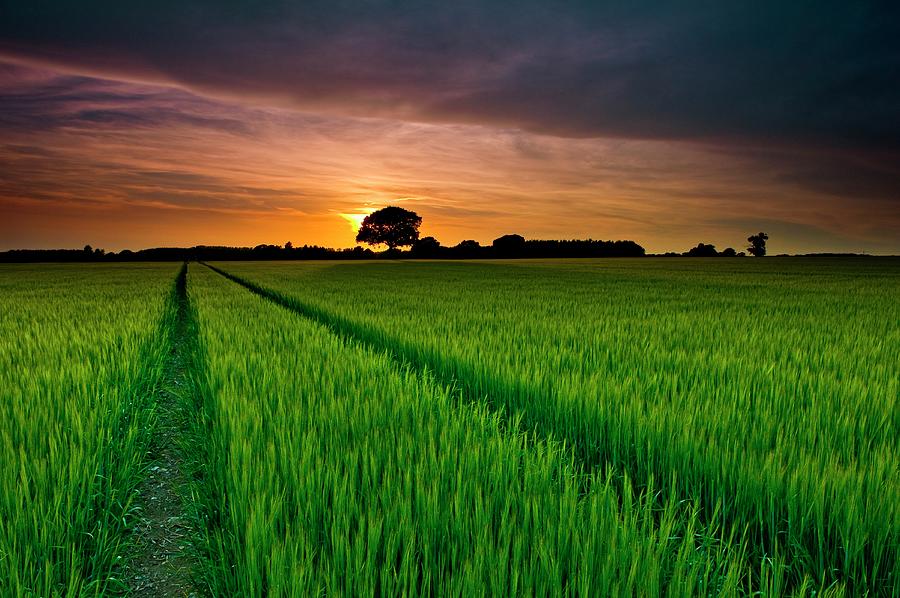 Call upon God (vs 1).
Wait on God (vs 2-5).
Delight in God (vs 6-8).
6 There are many who say, “Who will show us 		some good?
    Lift up the light of your face upon us, O 			Lord!”
7 You have put more joy in my heart
    than they have when their grain and 			wine abound.
8 In peace I will both lie down and sleep;
    for you alone, O Lord, make me dwell in 		safety.
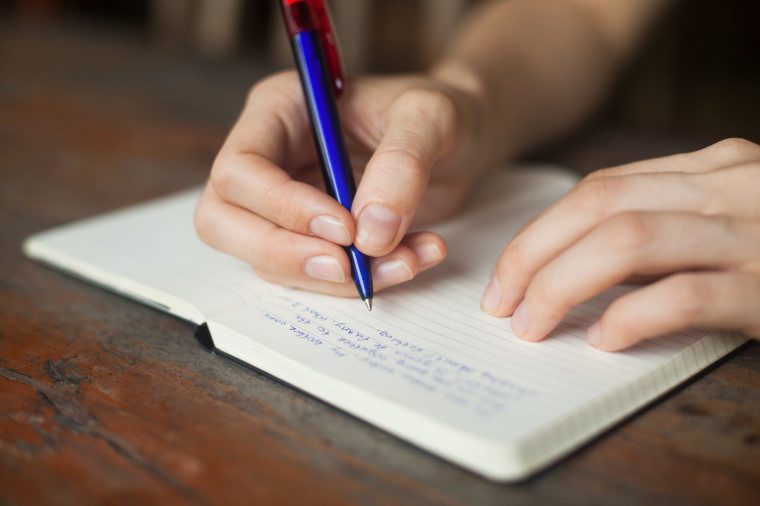 Magnify the Lord in prayer.
Listen to God, not man.
Surround yourself with a band of strong brothers (sisters) to pray together.